Analisis Struktur CVL208	(3 sks)
Pertemuan 13
Metode Slope-Deflection Equation – Frame
Analisis Portal Tak Bergoyang Metode Slope-Deflection
Suatu portal dikategorikan sebagai portal tak bergoyang apabila :
Disediakan tumpuan yang cukup untuk menahan goyangan
Memiliki geometri dan pola pembebanan yang simetris
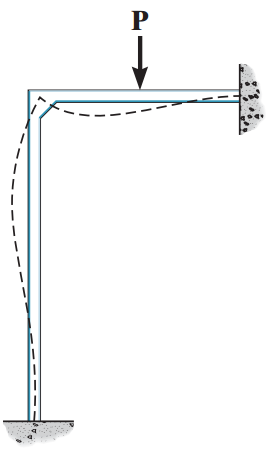 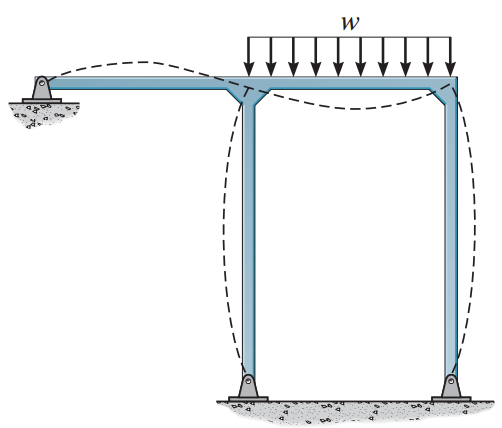 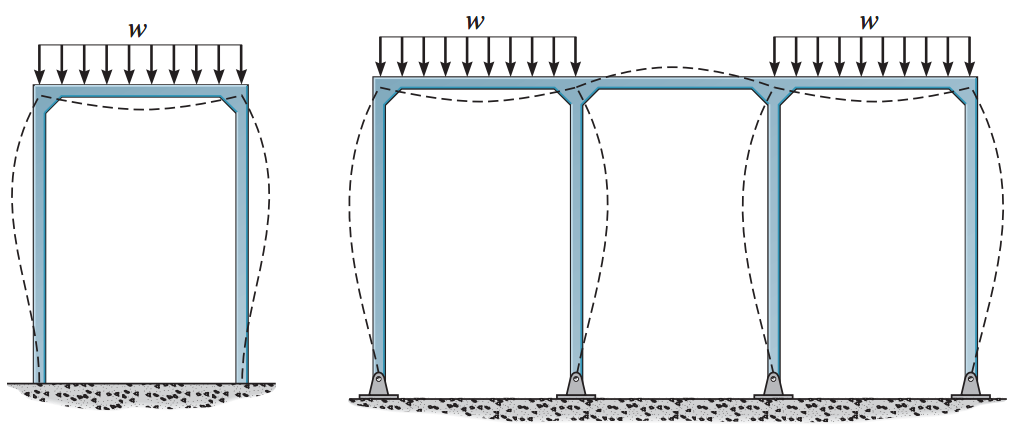 Contoh-contoh Portal Tak Bergoyang (No Sidesway)
Analisis Portal Tak Bergoyang Metode Slope-Deflection
Tentukan momen pada tiap titik kumpul, apabila EI konstan
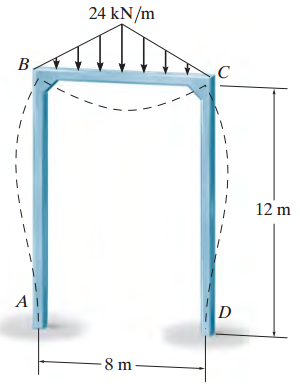 Analisis Portal Tak Bergoyang Metode Slope-Deflection
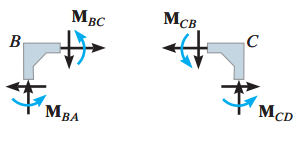 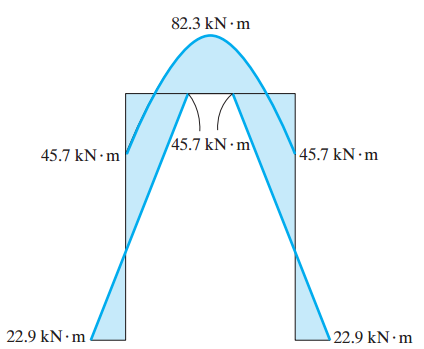 Analisis Portal Tak Bergoyang Metode Slope-Deflection
Tentukan momen pada tiap titik kumpul, gunakan E = 200 GPa
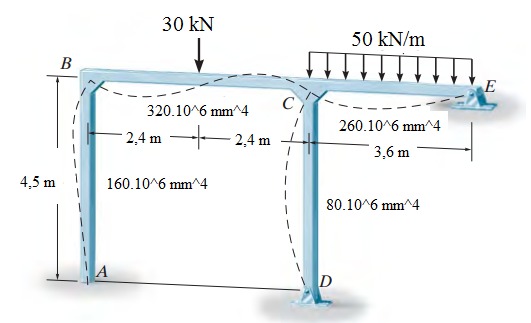 Analisis Portal Tak Bergoyang Metode Slope-Deflection
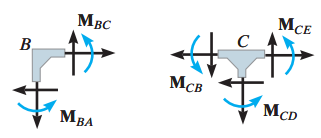 Analisis Portal Bergoyang Metode Slope-Deflection
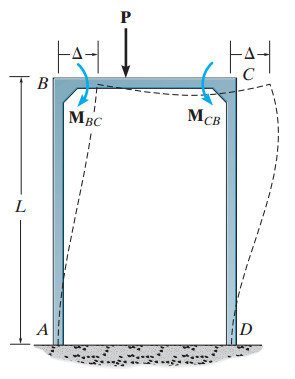 Suatu struktur portal akan bergoyang ke samping apabila geometri atau pembebanan yang terjadi tidak simetri
Pada portal di samping beban P menimbulkan momen MBC dan MCB pada titik kumpul B dan C
MBC cenderung memindahkan titik B ke kanan, sedangkan MCB cenderung memindahkan titik C ke kiri
Karena MBC lebih besar daripada MCB sebagai hasilnya portal akan timbul simpangan sebesar D ke arah kanan, pada titik B maupun C
Analisis Portal Bergoyang Metode Slope-Deflection
Tentukan momen pada tiap titik kumpul, anggaplah  EI konstan.
Struktur termasuk portal bergoyang karena baik geometri dan beban tidak simetri
Beban bekerja pada titik B, sehingga tidak ada FEM
Titik B dan C mengalami simpangan sama besar yaitu D
Sehingga yAB = D/4 dan yDC = D/6
Keduanya positif karena batang AB dan CD berotasi searah jarum jam
yAB = (6/4)yDC
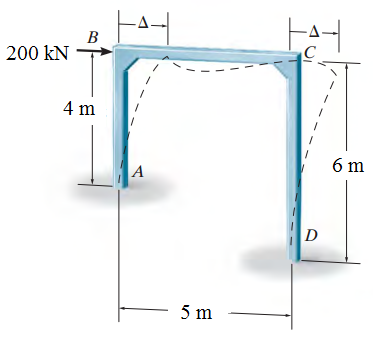 Analisis Portal Bergoyang Metode Slope-Deflection
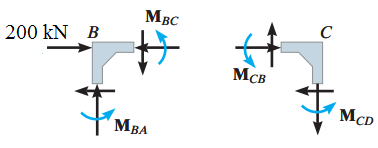 Analisis Portal Bergoyang Metode Slope-Deflection
Sehingga diperoleh 3 buah persamaan :
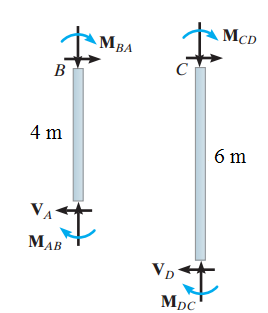 Analisis Portal Bergoyang Metode Slope-Deflection
Tentukan momen pada tiap titik kumpul, anggaplah  EI konstan. A dan D jepit, serta C adalah berupa sendi
y = yAB = yDC = D/4
qA = qD = 0
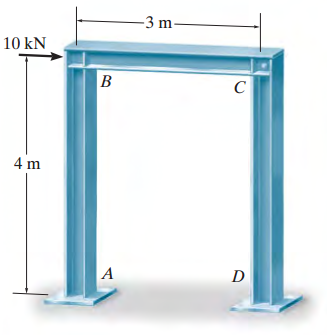 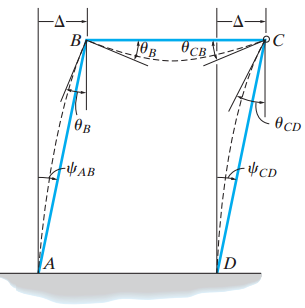 Analisis Portal Bergoyang Metode Slope-Deflection
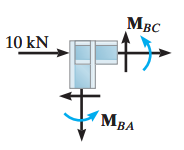 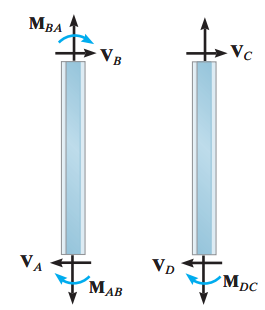 Substitusikan nilai MAB, MBA, MBC dan MDC  sehingga diperoleh
Analisis Portal Bergoyang Metode Slope-Deflection
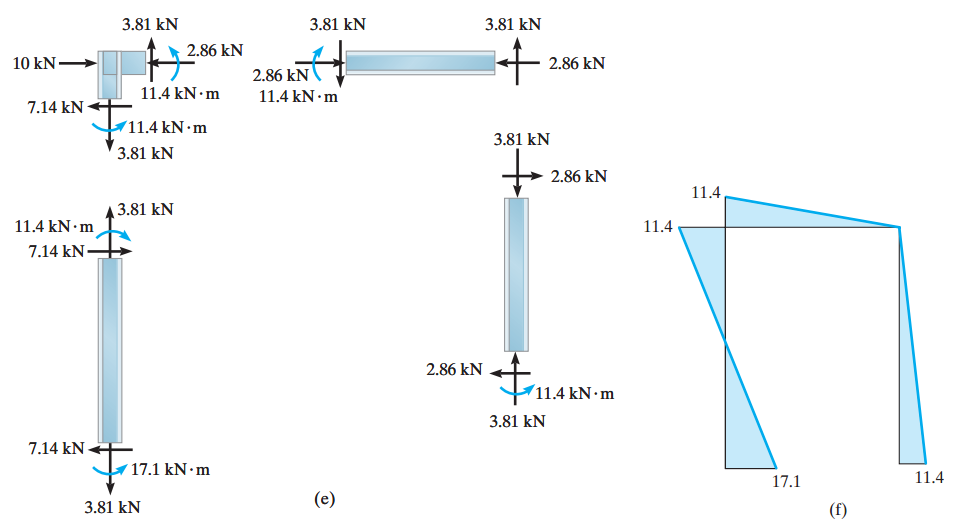 Analisis Portal Tak Bergoyang Metode Slope-Deflection
Example 11.10 
Tentukan momen pada tiap titik kumpul, anggaplah  EI konstan.
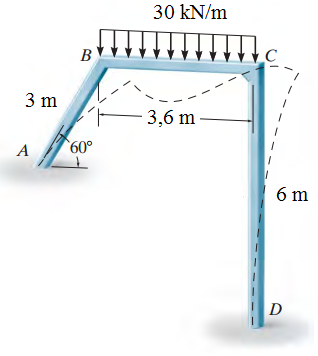 Analisis Portal Bergoyang Metode Slope-Deflection
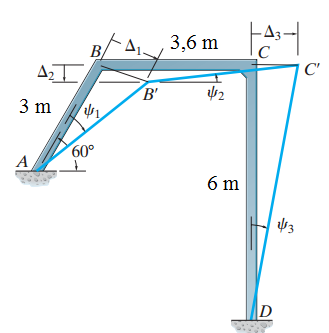 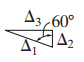 Analisis Portal Bergoyang Metode Slope-Deflection
Dari kesetimbangan momen di titik B dan C :



Persamaan ketiga diperoleh dengan mengambil jumlahan momen terhadap O
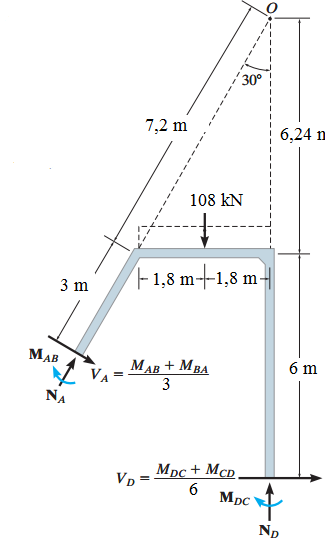 Analisis Portal Bergoyang Metode Slope-Deflection
Diperoleh 3 buah persamaan :